Headset MIC
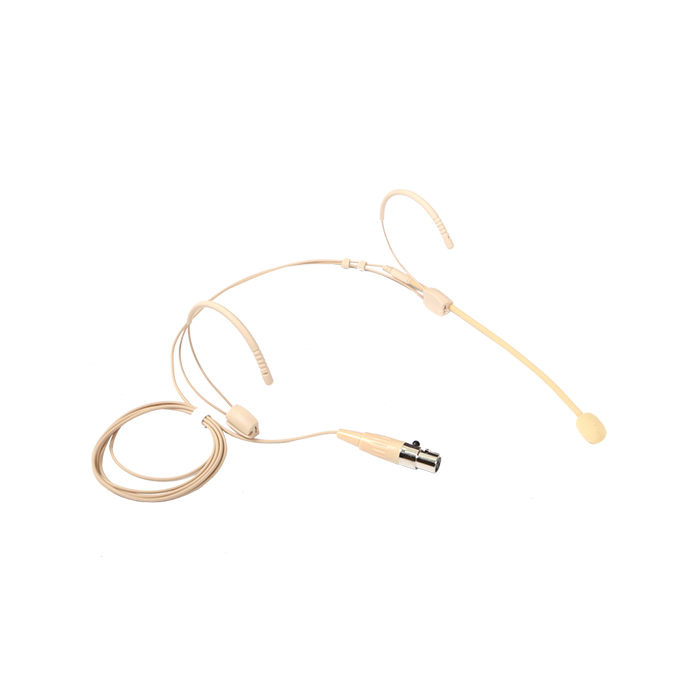 MH-30
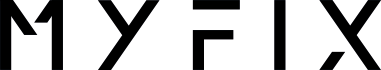 Professional  Wireless MIC System
FEATURE
깨끗한  음질 및 뛰어난 해상도 구현
유연한 귀걸이와 조절 가능 
마이크는 손쉬운 맞춤 착용이 쉬움
고감도 콘덴서 유닛은 넒은 음역대 소리 수음
경량형 지향성 헤드원 마이크는 착용시 매우 편안함
SPECIFICATION
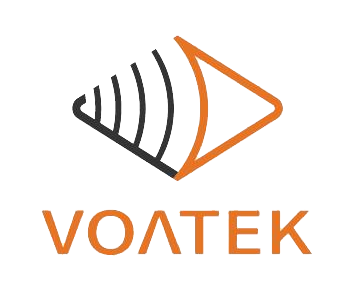 경기도 성남시 분당구 판교로 723(분당테크노파크) B동 604-2호  
TEL  : 031-709-1061 / FAX : 031-709-1062